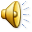 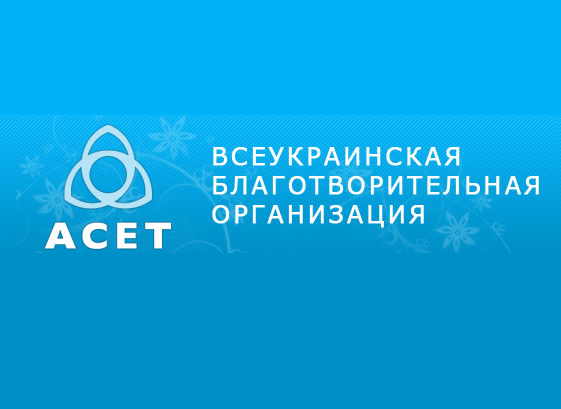 www.acet.org.ua
Всеукраинская благотворительная организация «АСЕТ»
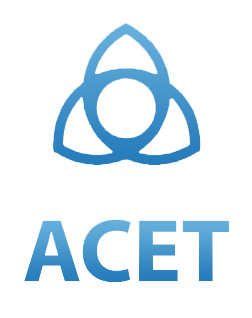 Aids –  СПИД
Care – Забота
Education – Образование
Training - Подготовка
www.acet.org.ua
Всеукраинская благотворительная организация "АСЕТ" была основана 
в мае 2005 года. 
Программа АСЕТ в Украине начала работать с 2003 года. АСЕТ в Украине является частью АСЕТ International, которая была основана доктором Патриком Диксоном в 1988 году в Англии (г. Лондон) и распространяет свою работу в более, чем 20 странах мира 
	               http://acet-international.org
Главный офис в г. Житомир работает как ресурсно-информационный центр, который поддерживает работу в разных городах Украины 

В проекте задействовано 600 волонтеров и 
   10 работников офиса


За это время  деятельность "АСЕТ" распространила свою   работу в120 городах  
   24 областей Украины
www.acet.org.ua
Миссия и цель организации АСЕТ
Мы основаны для того, чтобы остановить эпидемию СПИДа и других негативных явлений в обществе, влияя на восстановление традиционных духовно-нравственных ценностей
www.acet.org.ua
АСЕТ в Украине
работает в сферах здравоохранения, образования, семьи, спорта, детей и молодежи
тесно сотрудничает с НГО и государственными органами власти
осуществляет информационную и финансовую помощь в более 100 городах Украины
проводит ряд обучающих семинаров, тренингов, профилактических лекций, социально-информационных кампаний
проводит активную деятельность в организации интерактивных клубов для детей и молодежи школьного и студенческого возраста
участвует в организации групп взаимопомощи для 
	ВИЧ-инфицированных людей
является организатором ряда спортивных соревнований и турниров, культурных мероприятий и акций к знаменательным государственным и международным датам
оказывает адресную помощь в лечении больных
Основной целью является популяризация здорового 	образа жизни среди детей и молодежи
Сейчас действуют 600 активных волонтеров в 120 городах Украины
www.acet.org.ua
Основные программы, проекты и мероприятия:
Информационный проект по профилактике ВИЧ/СПИДа              в Украине
Проект по профилактике абортов
Проект по профилактике табакокурения, алкоголизма и наркомании
Сеть интерактивных клубов для детей и молодежи
Всеукраинские информационные социальные кампании в поддержку семьи, здоровья, прав человека и т.д.
Всеукраинское мероприятие «Неделя семьи»
Организация ежегодных спортивных турниров и соревнований по баскетболу, футболу, волейболу
Конференции и форумы с целью популяризации и развития волонтерского движения в Украине
Учебные программы по развитию НГО 
	(направления: фандрейзинг, волонтерство, лидерство, коммуникация, менеджмент и т.д.)
www.acet.org.ua
За 9 лет работы АСЕТ:
Наши лекции услышали около 1 000 000 человек
7000 человек посетили родительские собрания
На педсоветах присутствовало более        500 человек
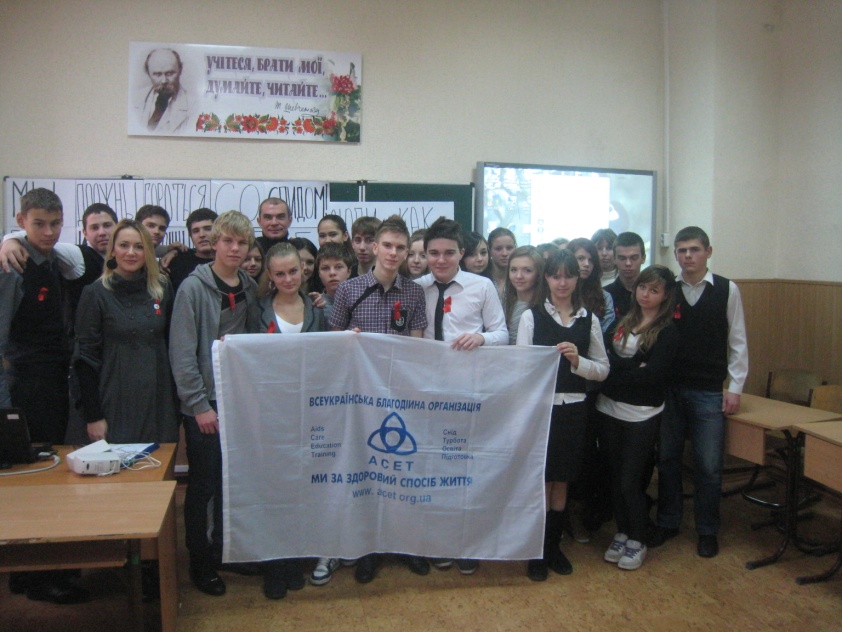 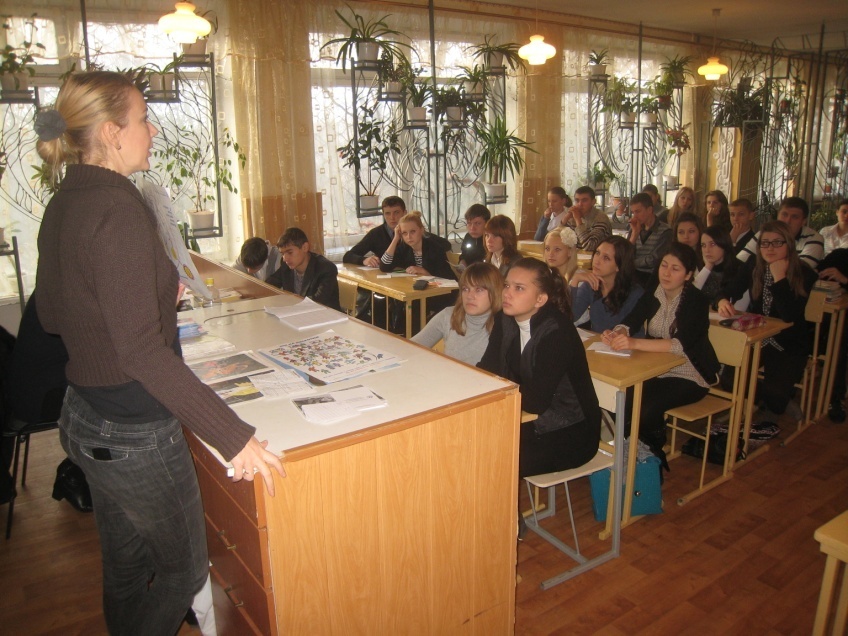 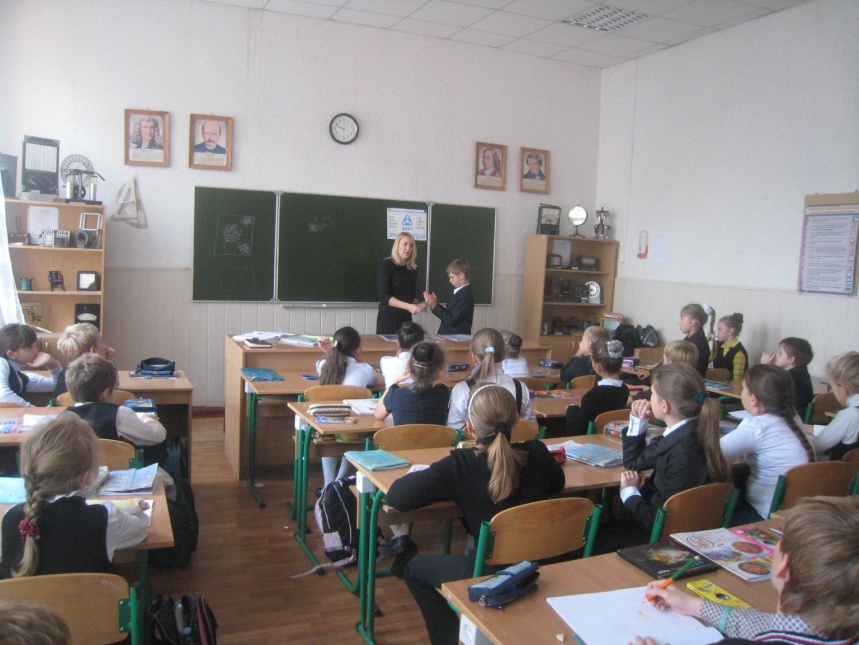 50 000 человек посетили послелекционные   молодежные  клубы в городах Украины
Проведены личные консультации для 3 000 человек
Благотворительная помощь была оказана для 
		500 ВИЧ+ человек
Было проконсультировано 1000 ВИЧ+ людей
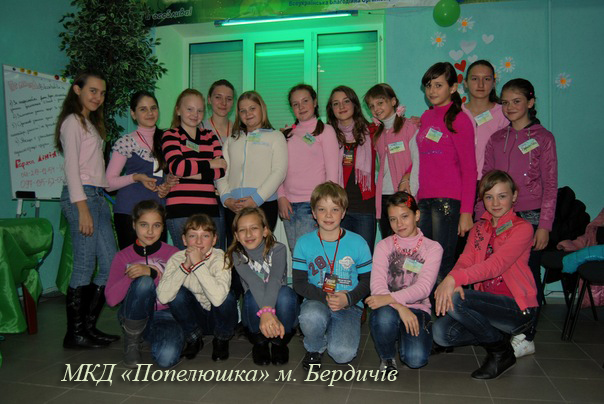 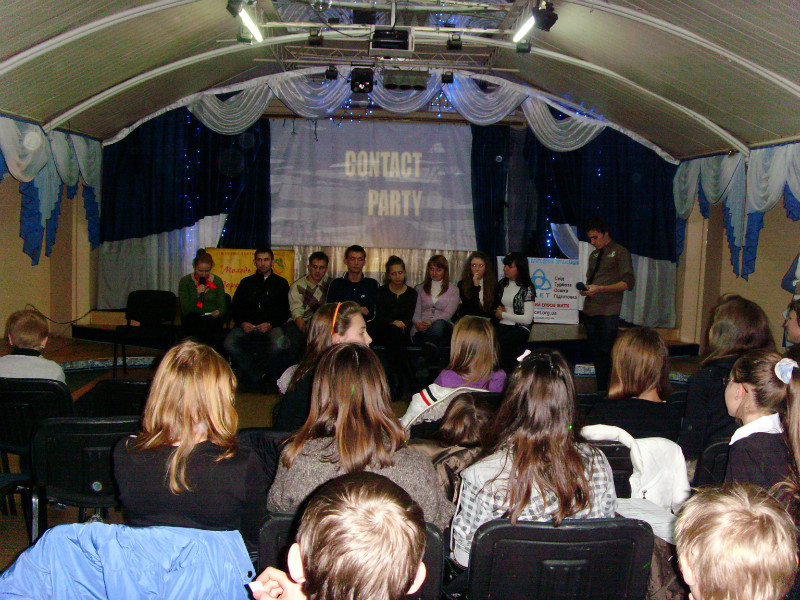 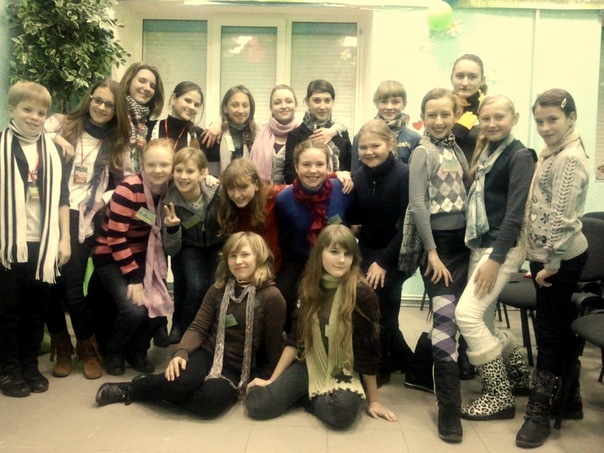 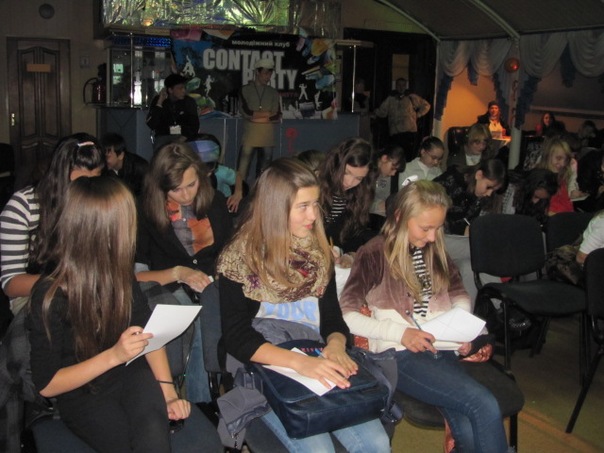 На семинарах обучено 5 000 волонтеров
Десятки тысяч человек присутствовали на социальных акциях, которые проводились АСЕТ
ежегодно АСЕТ участвует в организации спортивных турниров и соревнований по баскетболу, футболу и волейболу
информационные социальные кампании       в поддержку здорового образа жизни, семейных 	  ценностей, прав                    	         человека и т.д.
Всеукраинская благотворительная организация "АСЕТ"
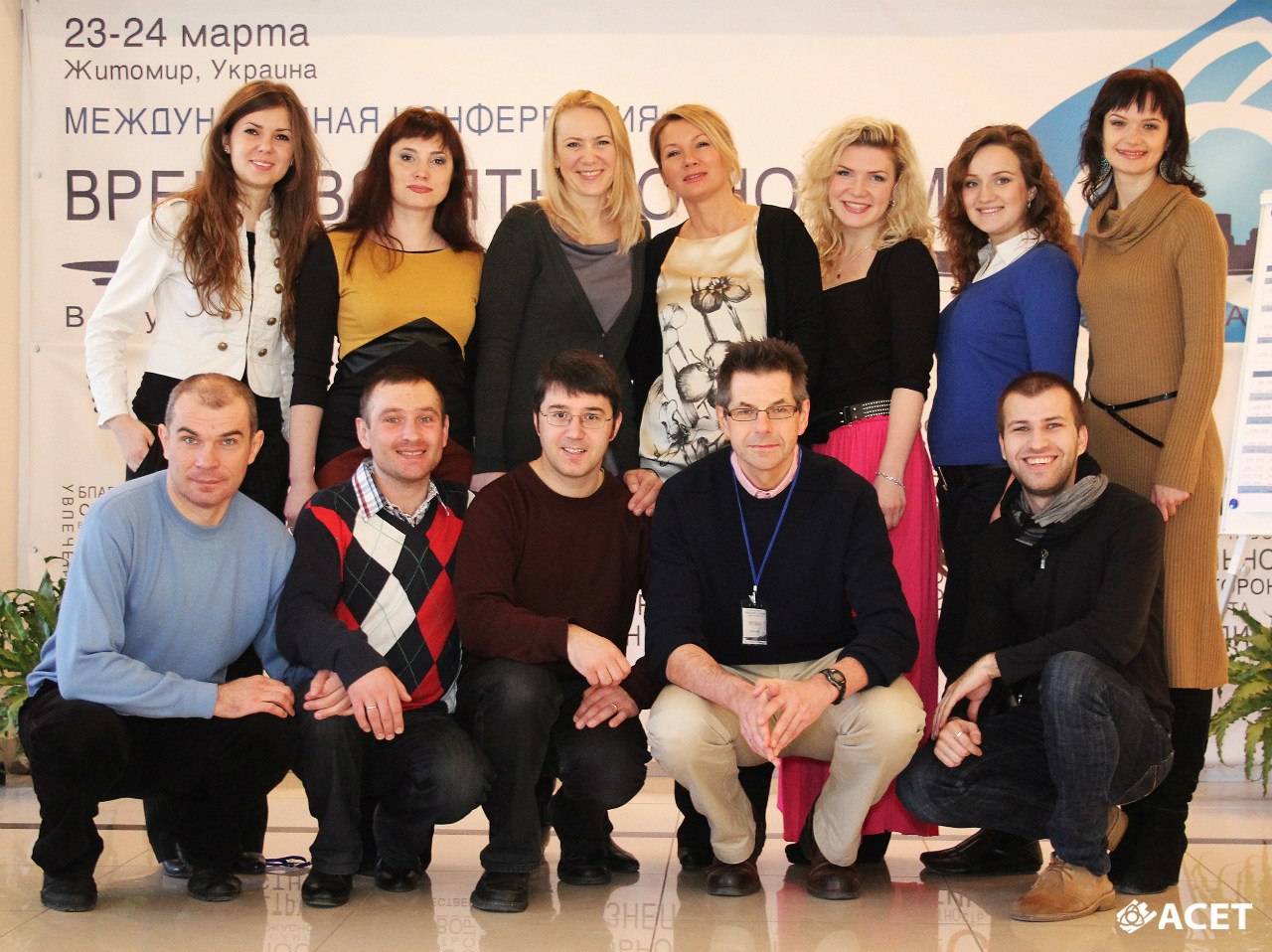 10014 Украина 
г. Житомир а/я 102
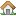 acet@acet.org.ua
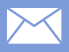 +38-067-412-64-18 
+38-093-34-56-222
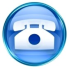 www.acet.org.ua
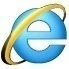 www.acet.org.ua